A Systematic Review of the Impact a Research Project has on a Research Poster in a Place that Features Research Posters
Jane Doe, Ph.D., M.Ed., Clemson University
Purpose & Research Questions
Purpose & Research Questions
Results & Major Findings
Purpose & Research Questions Purpose & Research Questions Purpose & Research Questions Purpose & Research Questions

Research Question 1 – asdf
Research Question 2
Heading 1
Text

Heading 2
Text

Heading 3
Text

Heading 4
Text
Theoretical Frameworks
Systematic Search Procedures
Discussion & Future Implications
Literature Review Methods
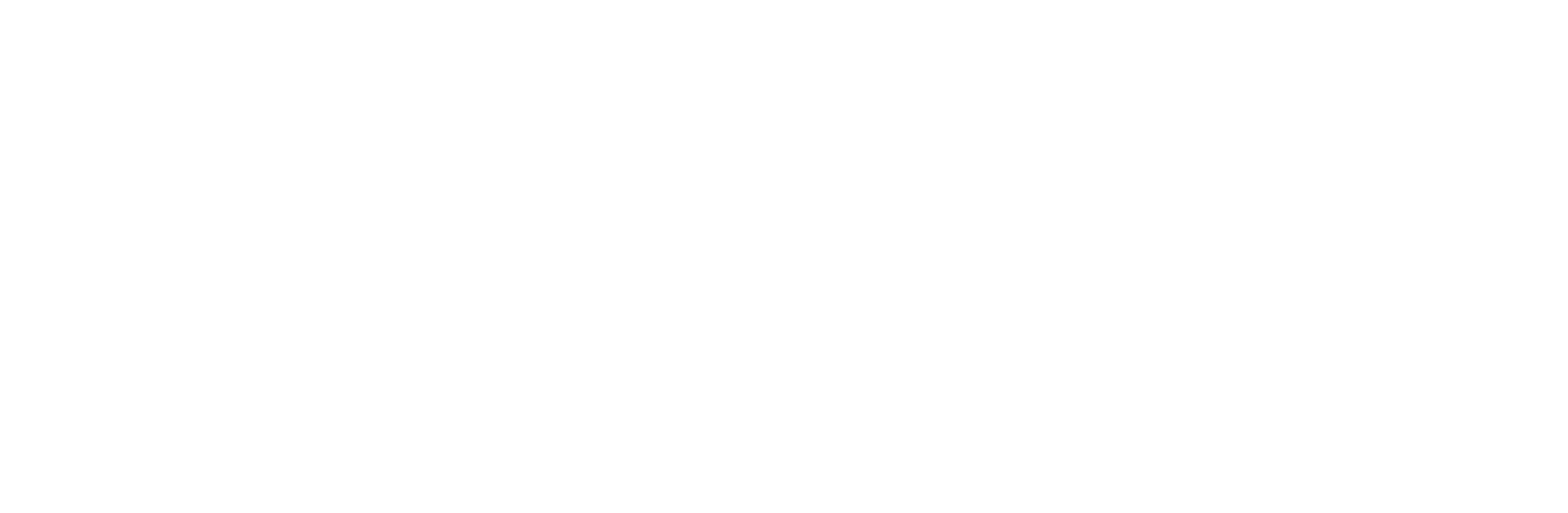 Date, Event Name, Program Name, etc
A Systematic Review of the Impact a Research Project has on a Research Poster in a Place that Features Research Posters
Jane Doe, Ph.D., M.Ed., Clemson University
Purpose & Research Questions
Purpose & Research Questions
Results & Major Findings
Purpose & Research Questions Purpose & Research Questions Purpose & Research Questions Purpose & Research Questions

Research Question 1 – asdf
Research Question 2
Heading 1
Text

Heading 2
Text

Heading 3
Text

Heading 4
Text
Theoretical Frameworks
Systematic Search Procedures
Discussion & Future Implications
Literature Review Methods
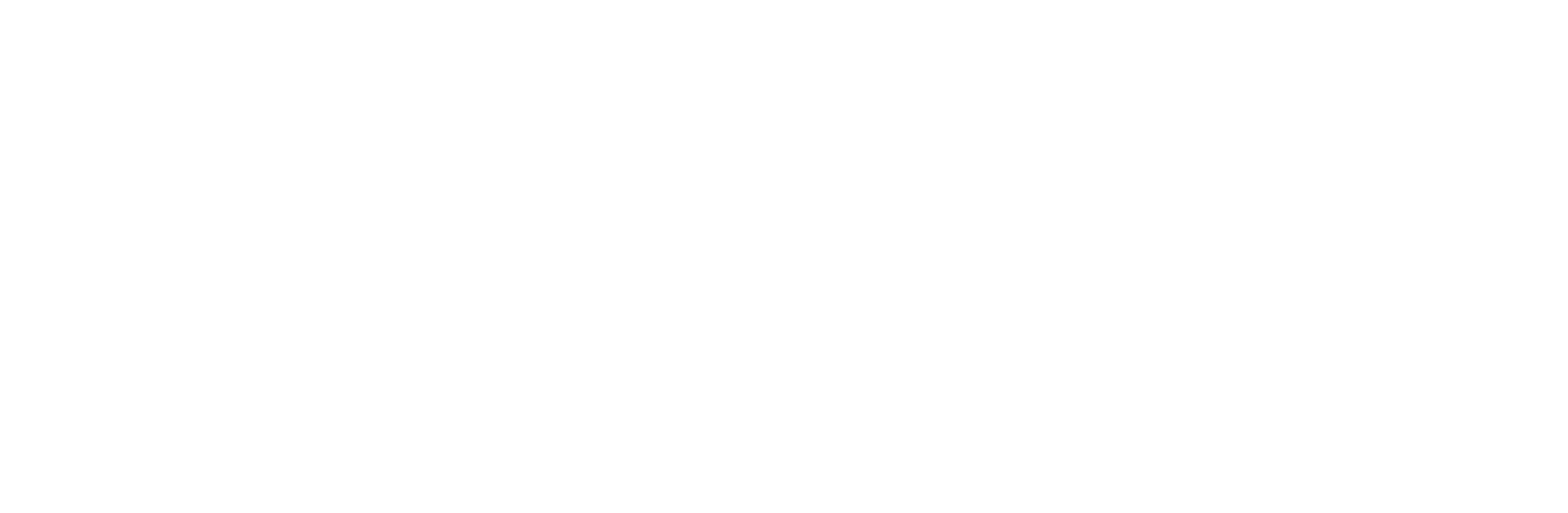 Date, Event Name, Program Name, etc
A Systematic Review of the Impact a Research Project has on a Research Poster in a Place that Features Research Posters
Jane Doe, Ph.D., M.Ed., Clemson University
Purpose & Research Questions
Purpose & Research Questions
Results & Major Findings
Purpose & Research Questions Purpose & Research Questions Purpose & Research Questions Purpose & Research Questions

Research Question 1 – asdf
Research Question 2
Heading 1
Text

Heading 2
Text

Heading 3
Text

Heading 4
Text
Theoretical Frameworks
Systematic Search Procedures
Discussion & Future Implications
Literature Review Methods
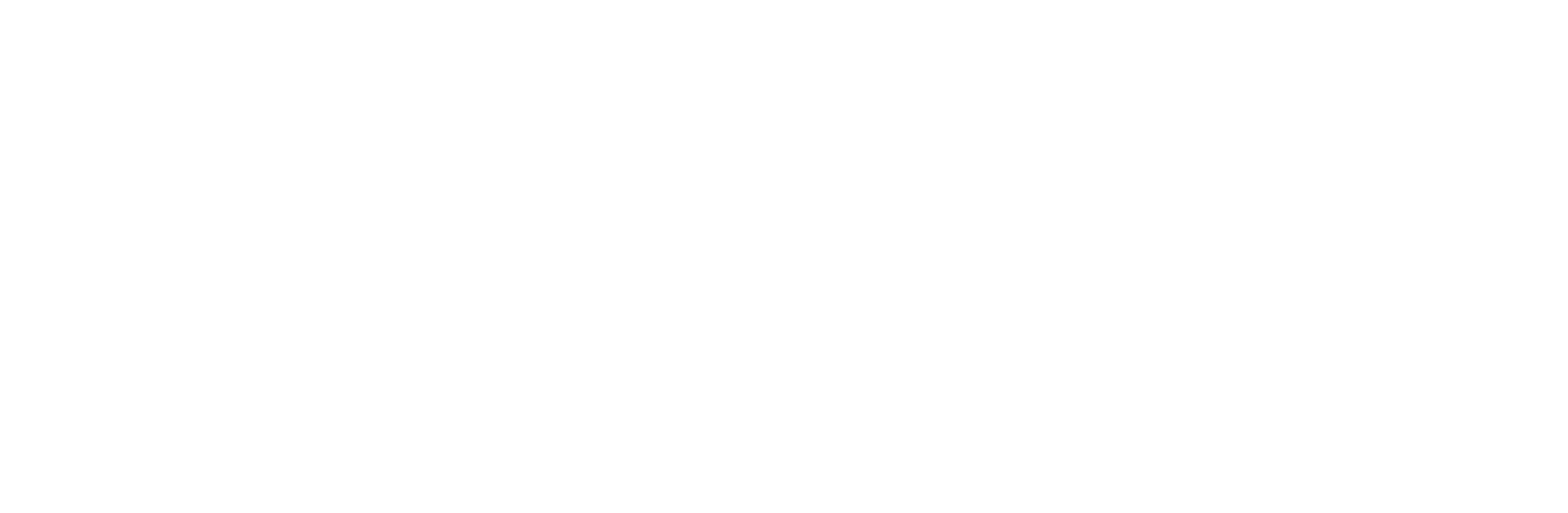 Date, Event Name, Program Name, etc